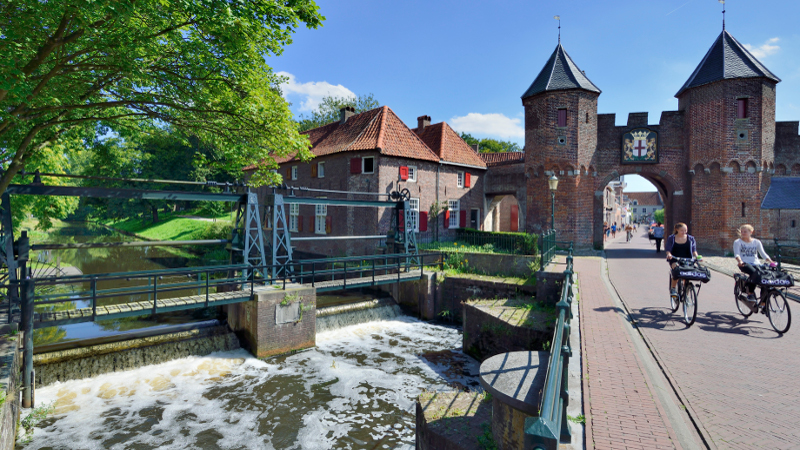 Hier staat de link naar de fietsroute.